Archaeological Institute of America
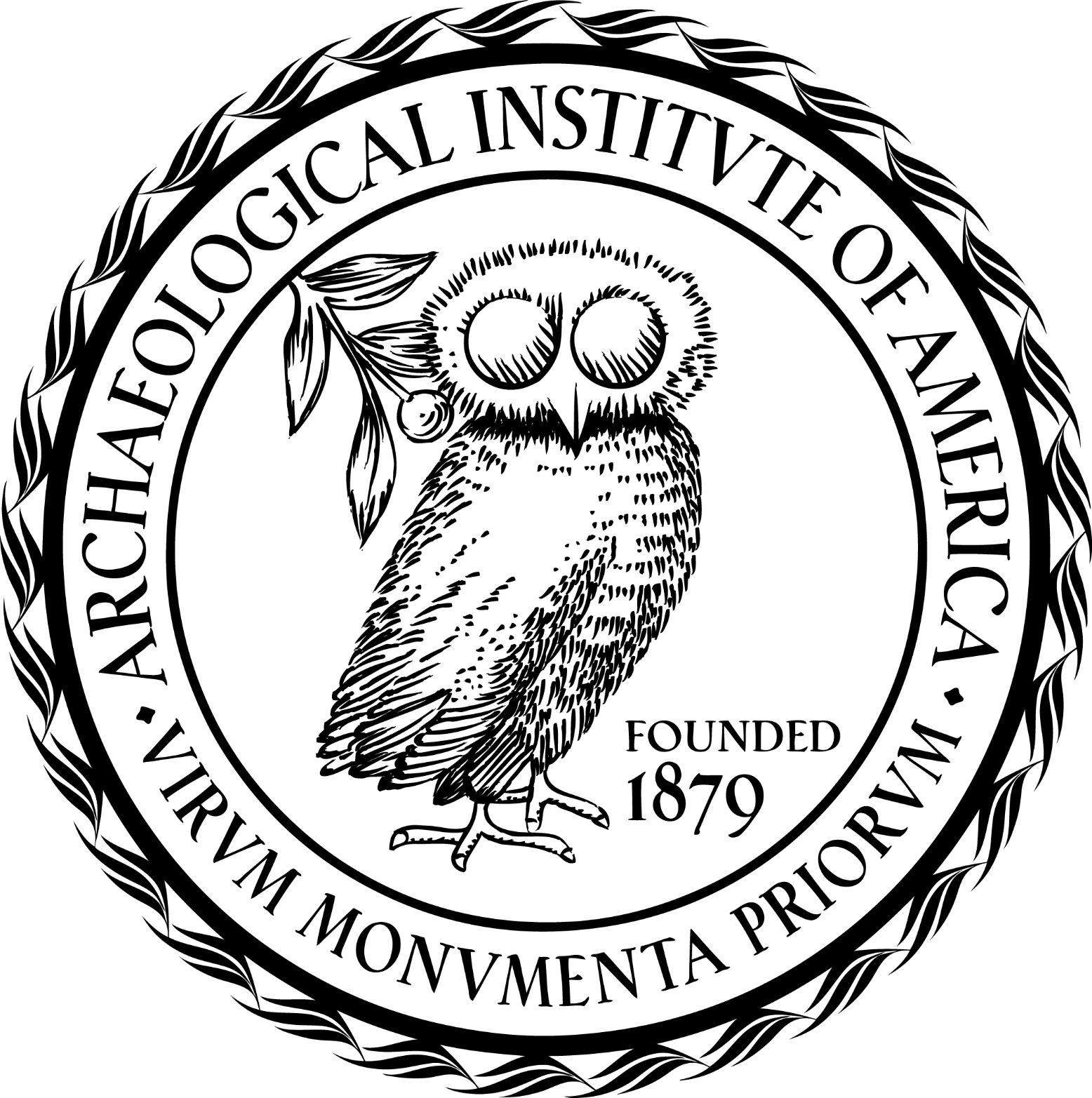 excavate
educate
advocate
The Peter H. von Blanckenhagen Memorial Lecture
www.archaeological.org